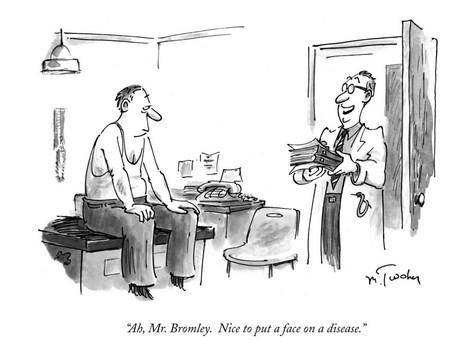 Práva pacientů
1
Ilustrace převzata z https://i0.wp.com/imgc-cn.artprintimages.com/images/P-473-488-90/60/6005/14FB100Z/posters/mike-twohy-ah-mr-bromley-nice-to-put-a-face-on-a-disease-new-yorker-cartoon.jpg
Právo na ochranu zdraví
2
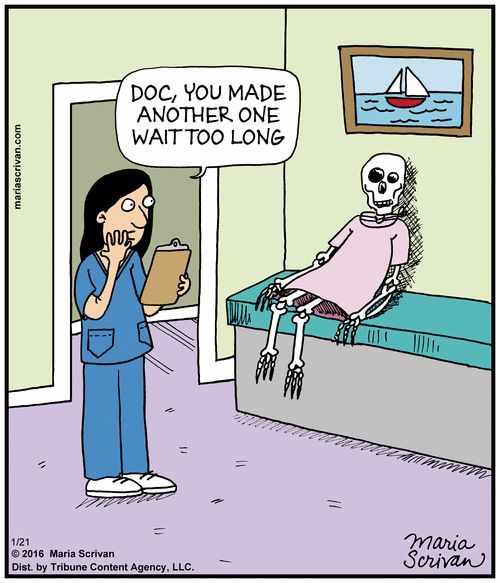 Práva pacienta
3
Ilustrace převzata z https://cz.pinterest.com/pin/786511522401009140/
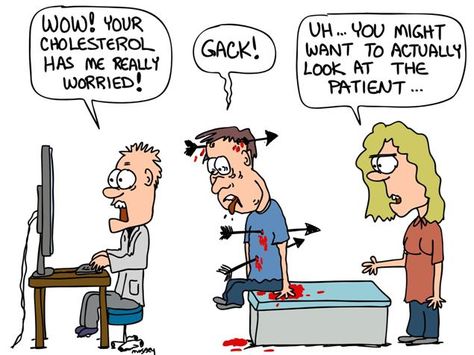 Práva pacienta
4
Ilustrace převzata z https://cz.pinterest.com/pin/138204282292474349
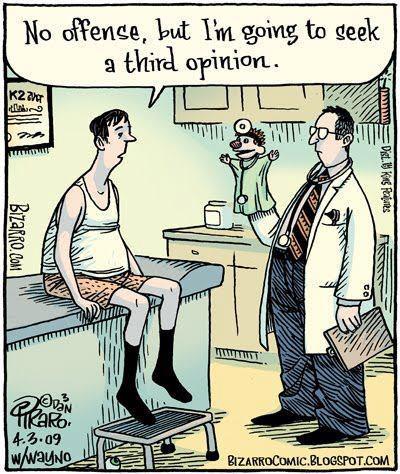 Práva pacienta
5
Ilustrace převzata z https://jokideo.com/funny-doctor-cartoon-2/
Práva pacienta
6
Práva pacienta
7
Povinnosti pacienta
8
Odmítnutí poskytnutí zdravotních služeb
9
Ukončení péče poskytovatelem
10
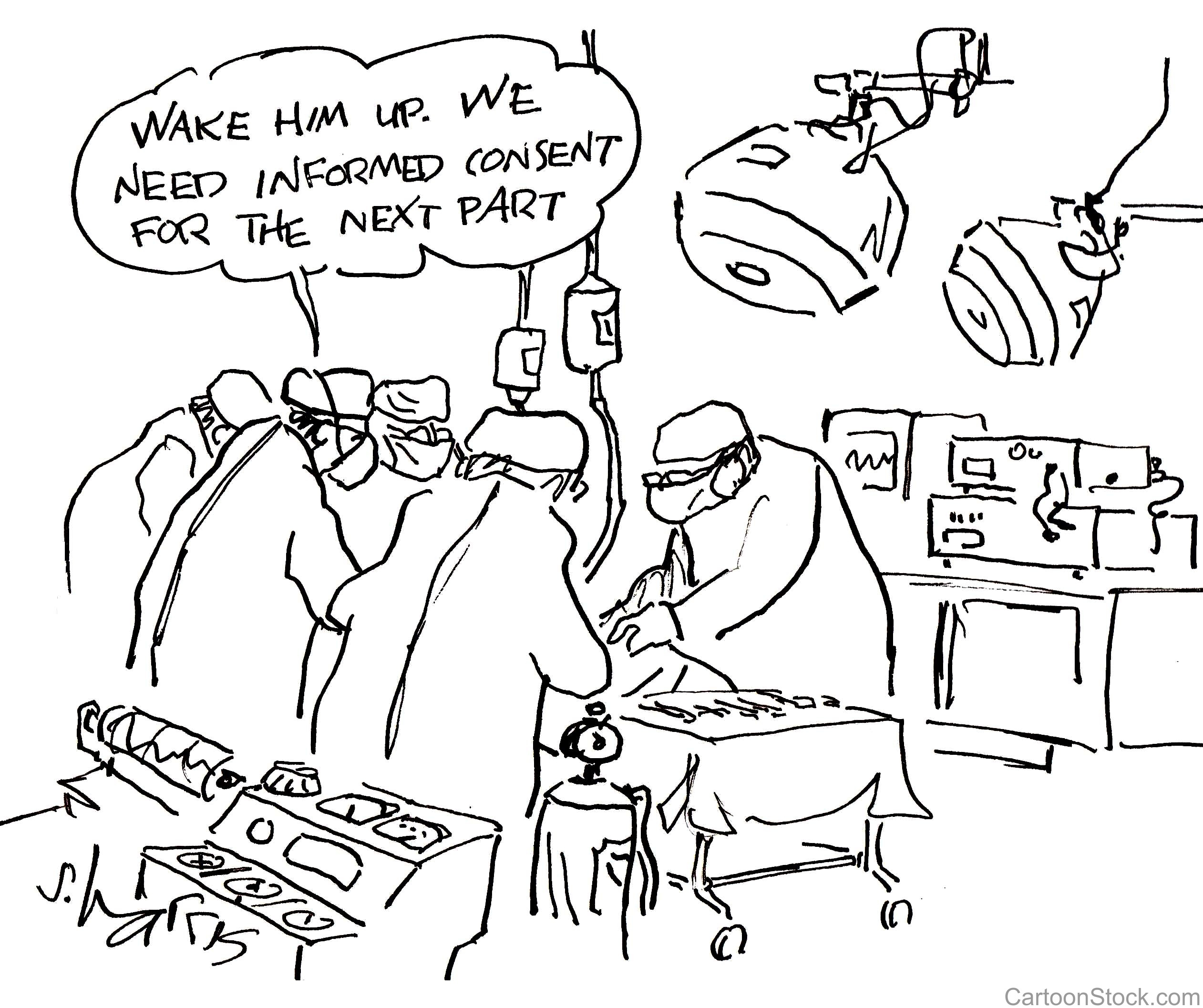 Informovaný souhlasOdmítnutí zdravotní péče
11
Ilustrace převzata z http://kalfried.com.au/wordpress/?p=424
Obecné pravidlo
13
Informace o zdravotním stavu
14
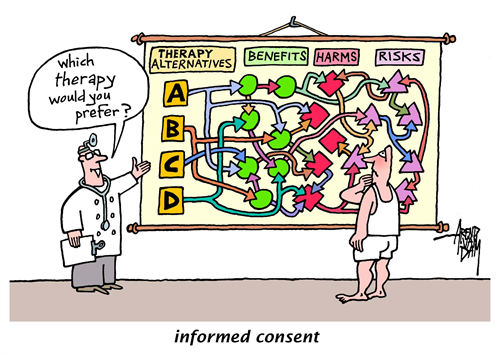 15
Ilustrace převzata z https://image.cagle.com/119731/500/119731.png
16
Forma informovaného souhlasu
Souhlas s hospitalizací musí být vždy v písemné formě.

Písemná forma souhlasu se vyžaduje vždy, pokud tak stanoví právní předpis nebo pokud tak s ohledem na charakter poskytovaných zdravotních služeb určí poskytovatel.
17
Nesouhlas s poskytnutí zdravotních služeb
18
REVERS
19
Odvolání souhlasu
20
Dříve vyslovené přání
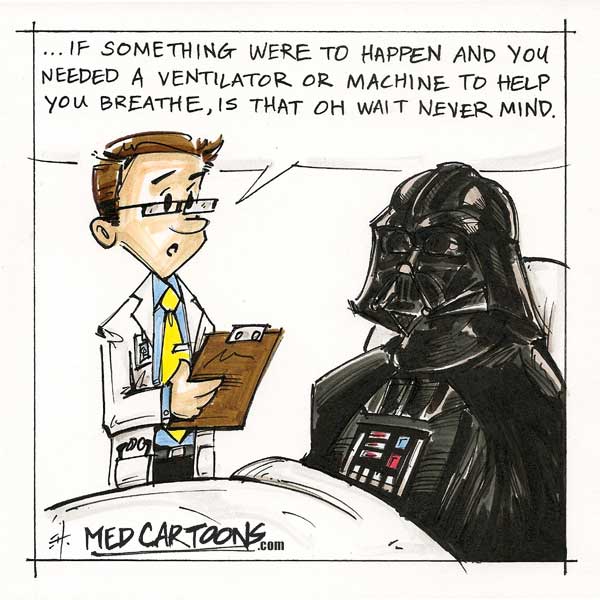 21
Ilustrace převzata z https://gomerblog.com/2016/03/medcartoons/
Poskytovatel k němu bude přihlížet
22
23
Kdy respektováno nebude
24
Definujte zápatí – název prezentace nebo pracoviště
Dossey & Jones, PLLC
25
Hospitalizace pacienta a poskytování zdravotních služeb bez souhlasu
26
Jestliže pacient nemůže s ohledem na svůj zdravotní stav vyslovit souhlas
27
Osoba blízká
Příbuzný v řadě přímé, sourozenec a manžel nebo partner; jiné osoby v poměru rodinném nebo obdobném se pokládají za osoby sobě navzájem blízké, pokud by újmu, kterou utrpěla jedna z nich, druhá důvodně pociťovala jako újmu vlastní. 
Má se za to, že osobami blízkými jsou i osoby sešvagřené nebo osoby, které spolu trvale žijí.
28
Nemožnost poskytnutí souhlasu pacientem
zdravotnický pracovník zaznamená do ZD nepochybný projev vůle pacienta 
způsob projevu vůle pacienta
zdravotní důvody bránící pacientovi
záznam podepíše zdravotnický pracovník a svědek
29
Poskytování zdravotní péče bez souhlasu, omezovací prostředky
30
Hospitalizace bez souhlasu
Rozhodnutí soudu
Zákon o ochraně veřejného zdraví
je nařízena izolace, karanténa nebo léčení
Ohrožení bezprostředně a závažným způsobem
Neodkladná péče
Nezletilý / omezený ve svéprávnosti
31
Poskytování zdravotních služeb bez souhlasu
Jen neodkladná péče 
Zdravotní stav neumožňuje souhlas vyslovit
Léčba vážné duševní poruchy, pokud by v důsledku jejího neléčení došlo se vší pravděpodobností k vážnému poškození zdraví pacienta
Nezletilého / omezeného ve svéprávnosti
léčba vážné duševní poruchy, pokud by v důsledku jejího neléčení došlo se vší pravděpodobností k vážnému poškození zdraví pacienta
ZS nezbytné k záchraně života nebo zamezení vážného poškození zdraví
Podezření na týrání, zneužívání, zanedbávání
Oznamovací povinnost poskytovatele
32
Omezovací prostředky
úchop pacienta zdravotnickými pracovníky / jinými osobami k tomu určenými poskytovatelem
ochranné pásy nebo kurty
umístění pacienta v síťovém lůžku
umístění pacienta v místnosti určené k bezpečnému pohybu
ochranný kabátek / vestu zamezující pohybu horních končetin pacienta
psychofarmaka / jiné léčivé přípravky podávané parenterálně
33
Omezovací prostředky
Podmínky použití
Účelem je odvrácení bezprostředního ohrožení života, zdraví nebo bezpečnosti pacienta nebo jiných osob
Pouze po dobu, po kterou trvají důvody jejich použití
Pacient je s ohledem na jeho zdravotní stav srozumitelně informován o důvodech použití 
Zákonný zástupce nezletilého pacienta / zbaveného způsobilosti je bez zbytečného odkladu informován, záznam do ZD
Pacient je pod dohledem zdravotnických pracovníků
Přijata opatření, která zabrání poškození zdraví pacienta
Použití indikuje vždy lékař, výjimečně NLZP –lékař neprodleně informován a potvrdí důvodnost
Každé použití zaznamenat do ZD, centrální evidence
34
Nezletilí pacienti a osoby omezené ve svéprávnosti
35
Autonomie pacienta
36
Plná svéprávnost
37
Nezletilí
38
Úmluva o právech dítěte
právo dítěte na dosažení nejvýše dosažitelné úrovně zdravotního stavu a na využívání léčebných a rehabilitačních zařízení. Žádné dítě nesmí být zbaveno svého práva na přístup k takovým zdravotnickým službám.
39
Definujte zápatí – název prezentace nebo pracoviště
Etický kodex MZČR – práva hospitalizovaných dětí
40
Definujte zápatí – název prezentace nebo pracoviště
Subjektivita nenarozených dětí
Na počaté dítě se hledí jako na již narozené, pokud to vyhovuje jeho zájmům. 
Má se za to, že se dítě narodilo živé. 
Nenarodí-li se však živé, hledí se na ně, jako by nikdy nebylo.
Zákonní zástupci nezletilého
Rodičovství
Osvojení
Předpokladem osvojení je takový vztah mezi osvojitelem a osvojencem, jaký je mezi rodičem a dítětem, nebo že tu jsou alespoň základy takového vztahu.
Rozhoduje soud
Mohou se stát manželé, výjimečně jen jeden z nich
Věkový rozdíl min 16 let
nemůže být rozhodnuto bez souhlasu dítěte, rodičů dítěte
Poručenství
Opatrovnictví dítěte
Pěstounství
Souhlas zákonného zástupce
Se souhlasem ZZ, informace nezbytné k informovanému souhlasu se podají oběma
Pokud je nezletilý způsobilý dát souhlas sám podá se zák. zástupci pouze informace o poskytnutých zdrav. službách nebo zdravotním stavu nezletilého pacienta
U neodkladné a akutní péče, kdy není možné dost rychle získat souhlas ZZ rozhoduje zdravotnický pracovník (Pozor, zaznamenat do zdrav. Dokumentace!)
Právo na nepřetržitou přítomnost Zákonného zástupce
Zásah do integrity dítěte, nesvéprávného
Omezení svéprávnosti
jen v zájmu člověka, jehož se to týká
v úvahu vzaty rozsah i stupeň neschopnosti postarat se o vlastní záležitosti
nepostačí méně omezující opatření (např. nápomoc při rozhodování, zastoupení členem domácnosti)
jen soud
zjistí názor člověka, o jehož svéprávnosti rozhoduje
v rozsahu, v jakém člověk není pro duševní poruchu, která není jen přechodná, schopen právně jednat
vymezí rozsah, v jakém způsobilost člověka samostatně právně jednat omezil
stanovení opatrovníka
51
Rozsah omezení svéprávnosti
52
Opatrovník
Informovaný souhlas
Zástupný souhlas – pacient sám nemůže a nejde o situaci, kdy se souhlas nevyžaduje
Děti – podle své rozumové a volní vyspělosti; velmi individuální; jinak zákonný zástupce
Nezletilému může být péče poskytnuta jen se souhlasem zákonného zástupce 
zjišťuje se názor nezletilého
souhlas jednoho/obou zákonných zástupců
Pokud je rozpor mezi názorem nezletilého a zástupce podává se (jinak návrh soudu na ust. opatrovníka).
Osoby omezené ve svéprávnosti – záleží v čem byli omezeni (např. pouze finance) X opatrovník
Týrání dětí/svěřené osoby
Nezletilého pacienta nebo pacienta s omezenou svéprávností lze bez souhlasu zákonného zástupce nebo opatrovníka hospitalizovat též v případě, jde-li o podezření na týrání, zneužívání nebo zanedbávání.

Právo odmítnout nahlížení do zdravotnické dokumentace

Kdo se dozví o týrání a takový trestný čin neoznámí bez odkladu státnímu zástupci nebo policejnímu orgánu, bude potrestán odnětím svobody až na tři léta;

Kdo se hodnověrným způsobem dozví, že jiný připravuje nebo páchá týrání a takový trestný čin neoznámí bude potrestán odnětím svobody až na tři léta; stanoví-li tento zákon na některý z těchto trestných činů trest mírnější, bude potrestán oním trestem mírnějším.
OPAKOVÁNÍ
56
Otázka
Jak budete postupovat v případě pochybností o tom, zda se jedná o zákonného zástupce dítěte? 

(např. přišel druhý z rodičů, než který s pacientem dorazí obvykle)
57
Otázky
Lze považovat sdělení zákonného zástupce (byť i písemné), že dopředu souhlasí s každým zákrokem podle uvážení lékaře, nelze považovat za platný souhlas?
58
Otázky
Může učitel udělit souhlas za žáka k vyšetření při hromadné preventivní školní prohlídce v ordinaci?
59
Otázky z férové nemocnice
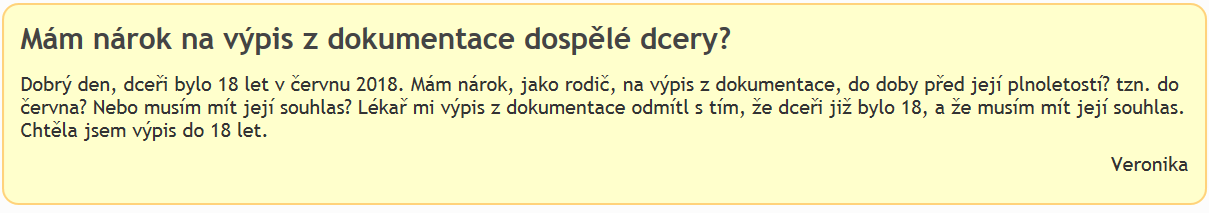 Otázky z emimono.cz
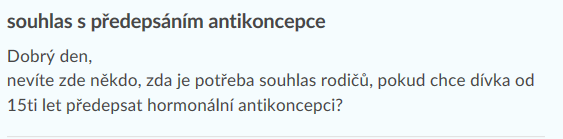 Otázky z emimono.cz
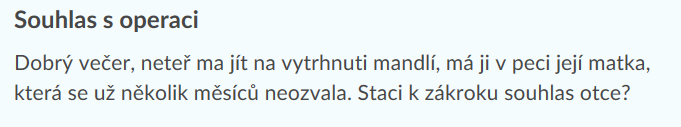 Otázky z emimono.cz
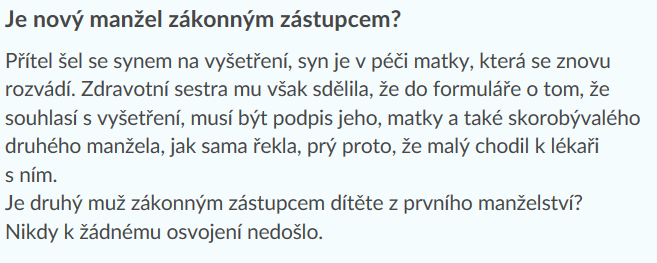 Otázky z emimono.cz
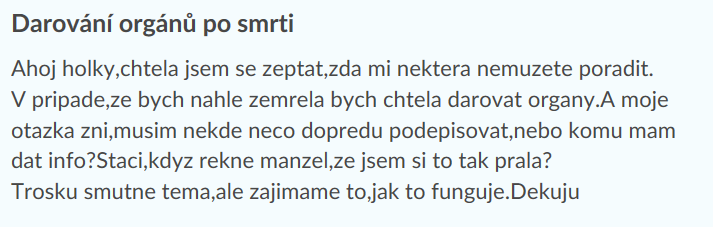